Целевая модель наставничества в форме менторства «школа-школа»
НАСТАВЛЯЕМЫЙ
НАСТАВНИК
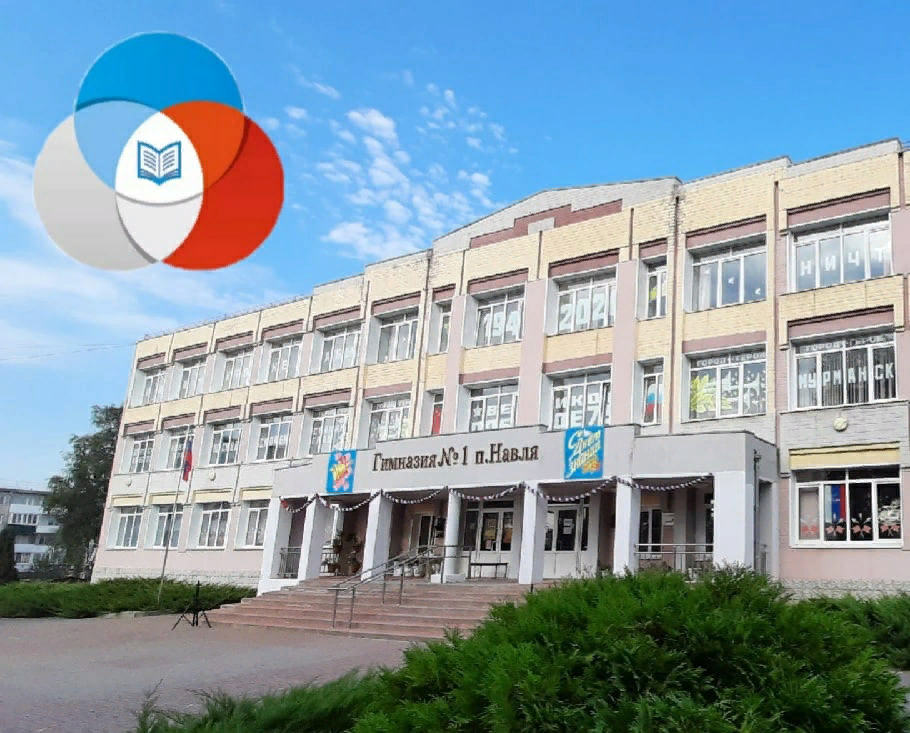 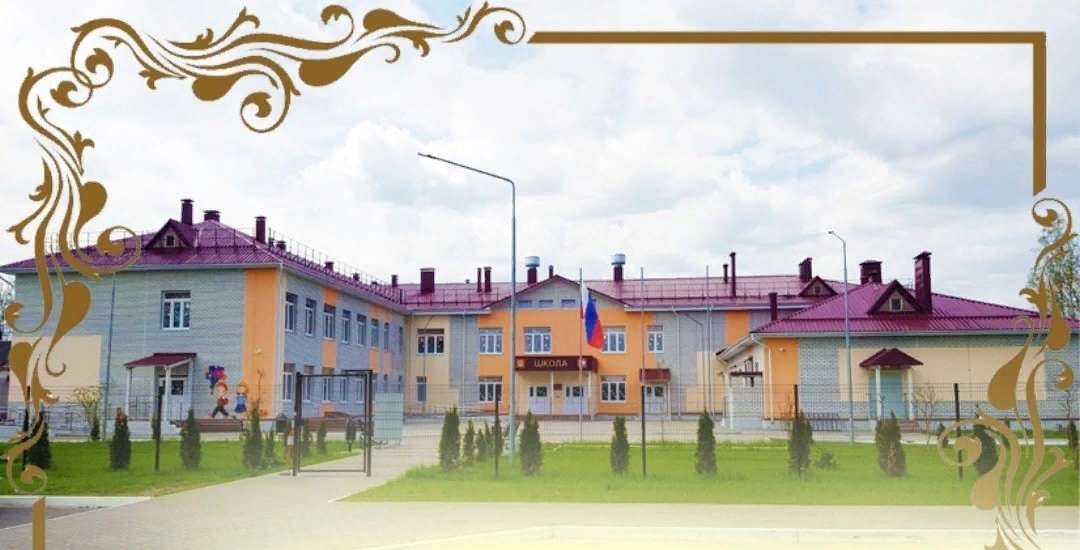 МБОУ «Навлинская ООШ»
МБОУ «Гимназия №1 п.Навля»
Тема: «Организация деятельности советника по воспитанию и взаимодействию с детскими общественными объединениями»
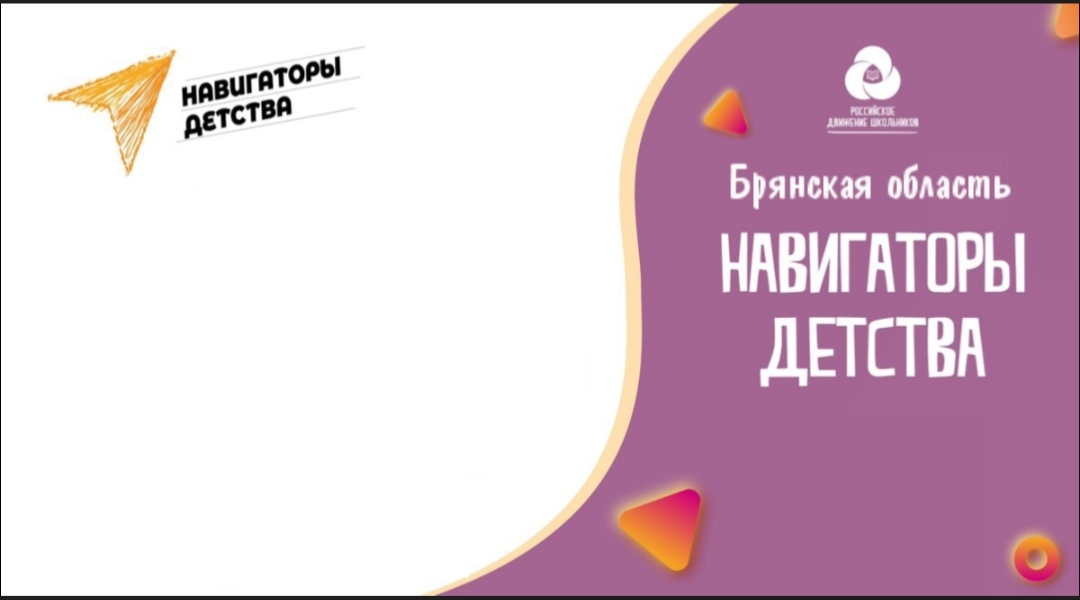 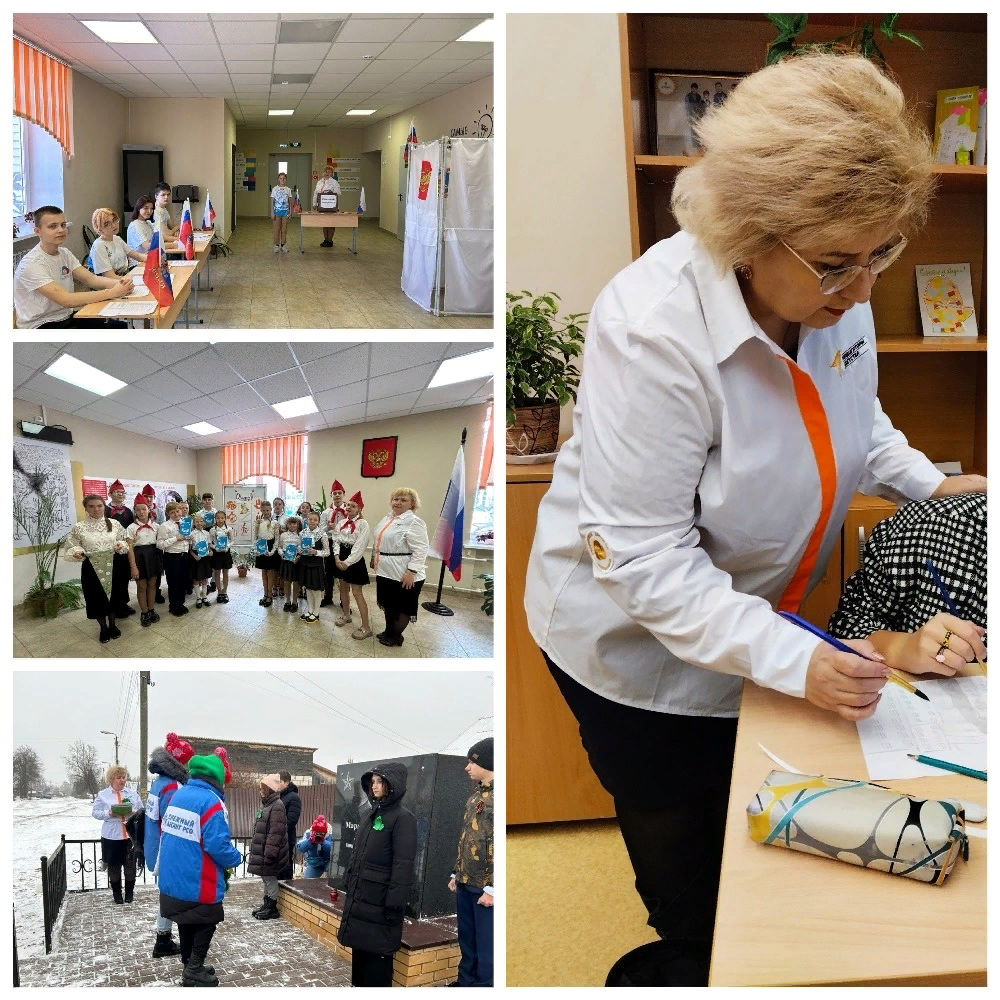 МБОУ «Гимназия №1 п.Навля»
в проекте с 2021 года
МБОУ «Навлинская ООШ»
в проекте с 2022 года
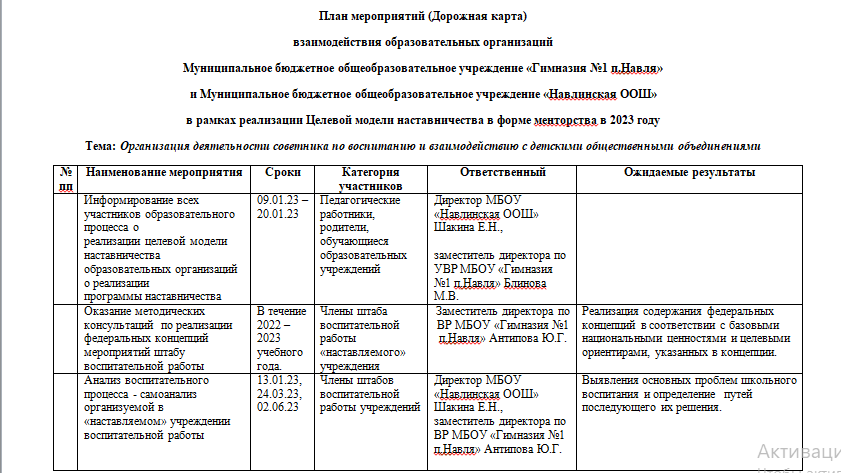 Мероприятия дорожной карты реализуются через
методические консультации
 по реализации федеральных концепций
проекта
 «Навигаторы детства»
подготовка и проведение совместных дел и событий, мастер-классов
в рамках проекта «Навигаторы детства»
анализ воспитательного процесса - самоанализ организуемой в «наставляемом» учреждении воспитательной работы
анализ рабочих программах воспитания, обсуждение типичных ошибок
Итоги реализация мероприятий дорожной карты в 2023 году
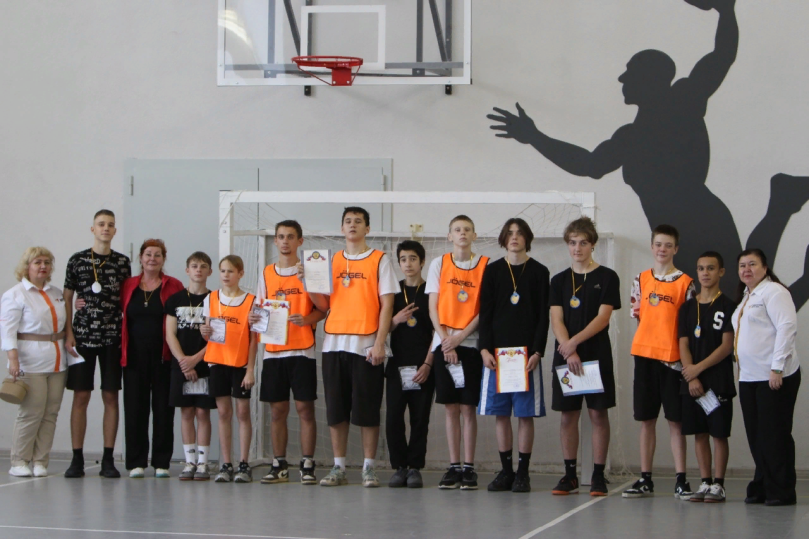 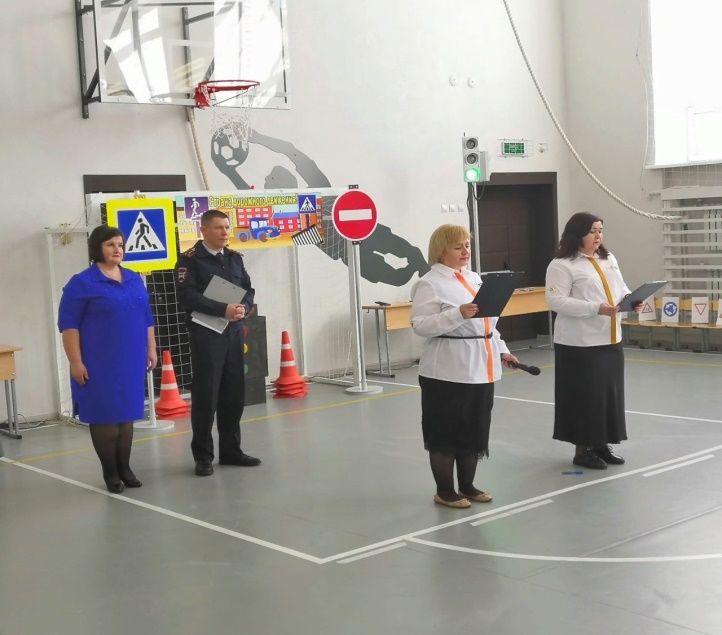 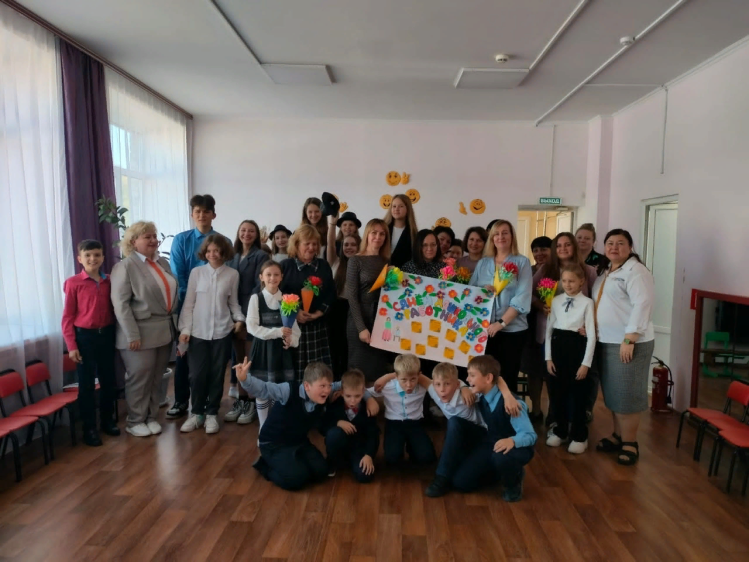 Интеллектуально – спортивная игра в рамках Дня народного единства
Фестиваль отрядов ЮИД Навлинского района
Праздничная программа для работников детского сада №3 п.Навля – День воспитателя
Совместные дела и события  в рамках проекта «Навигаторы детства»  с советником и обучающимися
Итоги реализация мероприятий дорожной карты в 2023 году
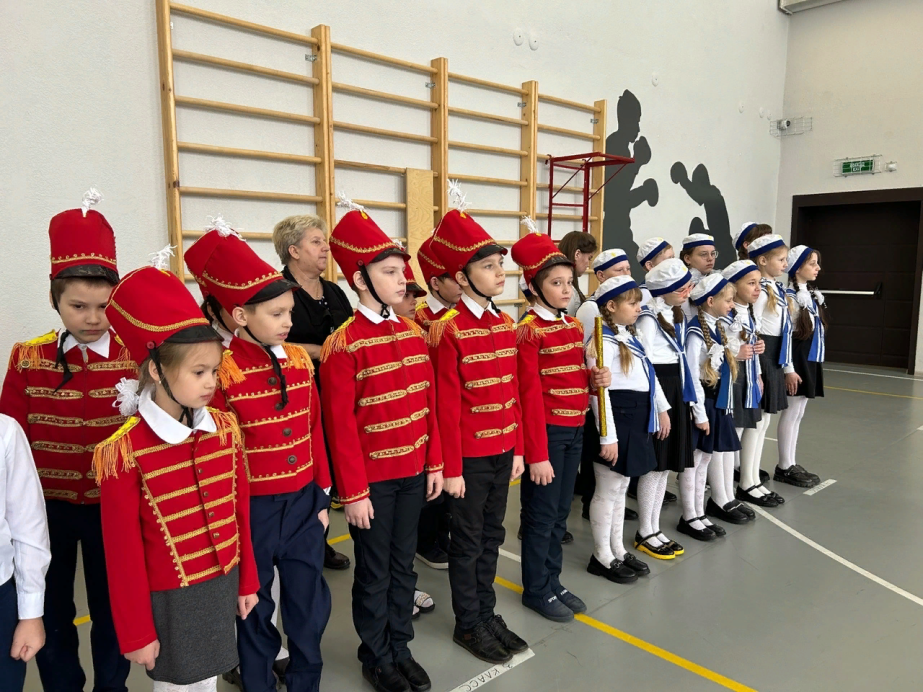 Реализация содержания федеральных концепций и Всероссийских программ  в соответствии с базовыми национальными ценностями и целевыми ориентирами с охватом обучающихся выше 80%
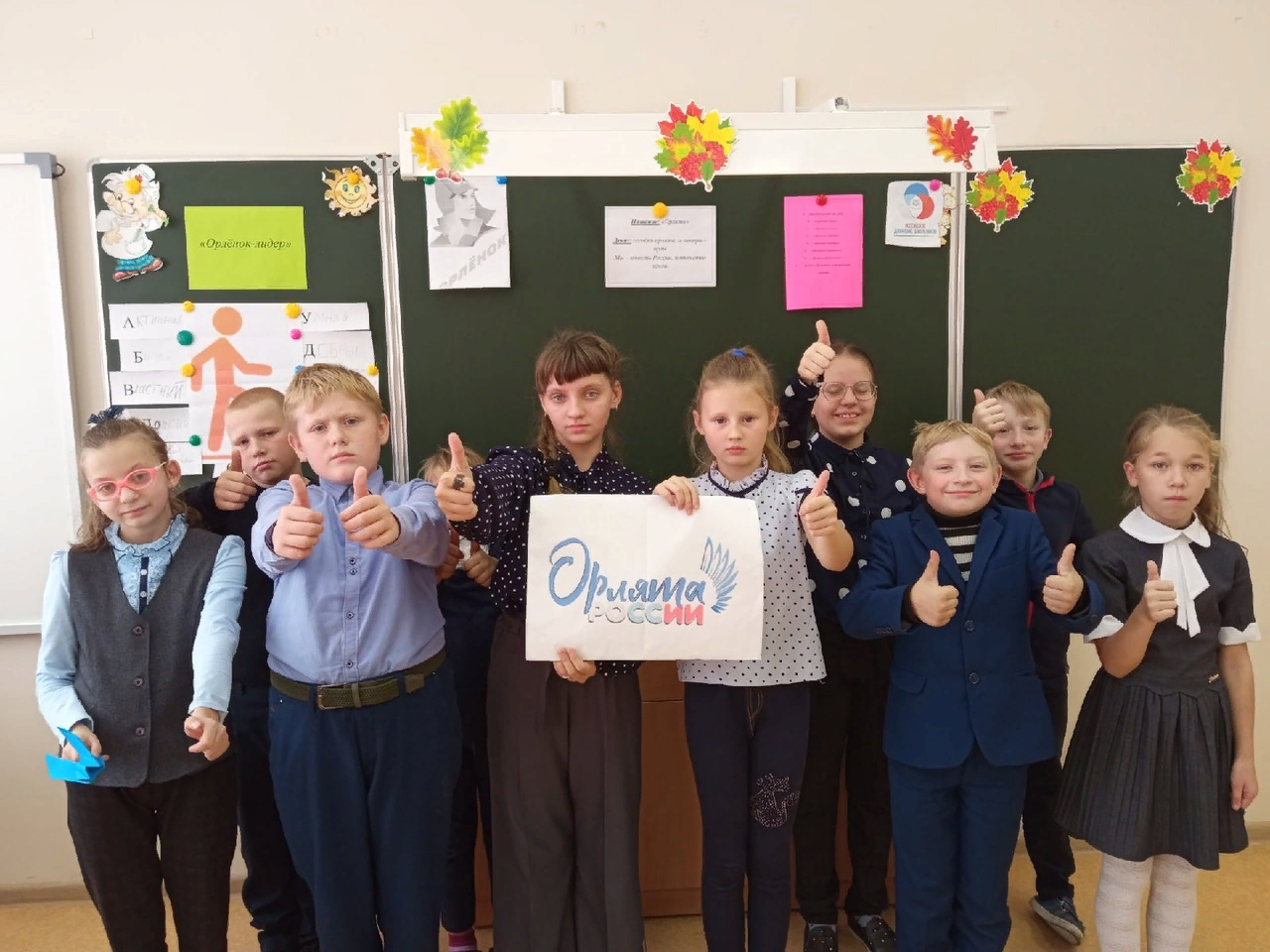 Повышение качества проведения дел и событий за счет использования активных форм и видов воспитательной деятельности
Итоги реализация мероприятий дорожной карты в 2023 году
Формирование социально- ценных практических умений у «неактивных» обучающихся для более успешной социализации личности через деятельность волонтерского отряда
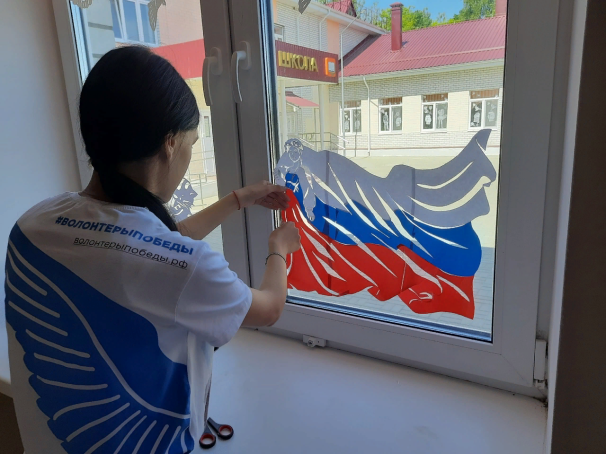 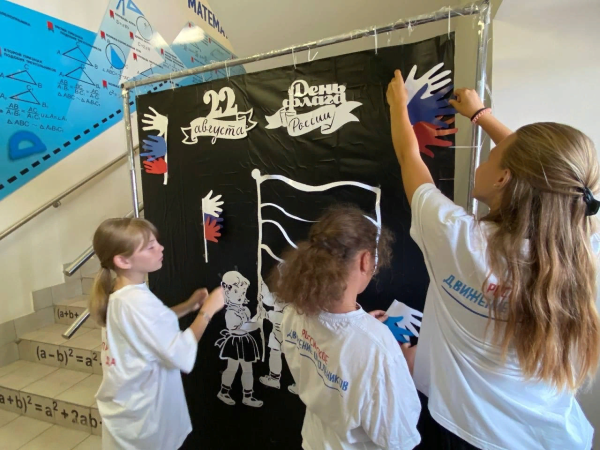 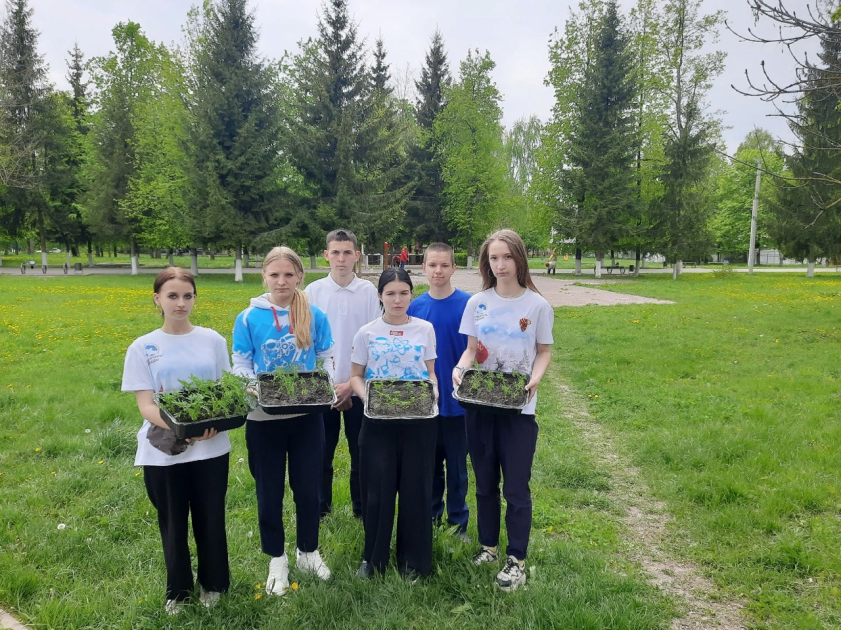 Развитие эстетического вкуса участников образовательного процесса через оформление школьного пространства в рамках Дней единых действий
Итоги реализация мероприятий дорожной карты в 2023 году
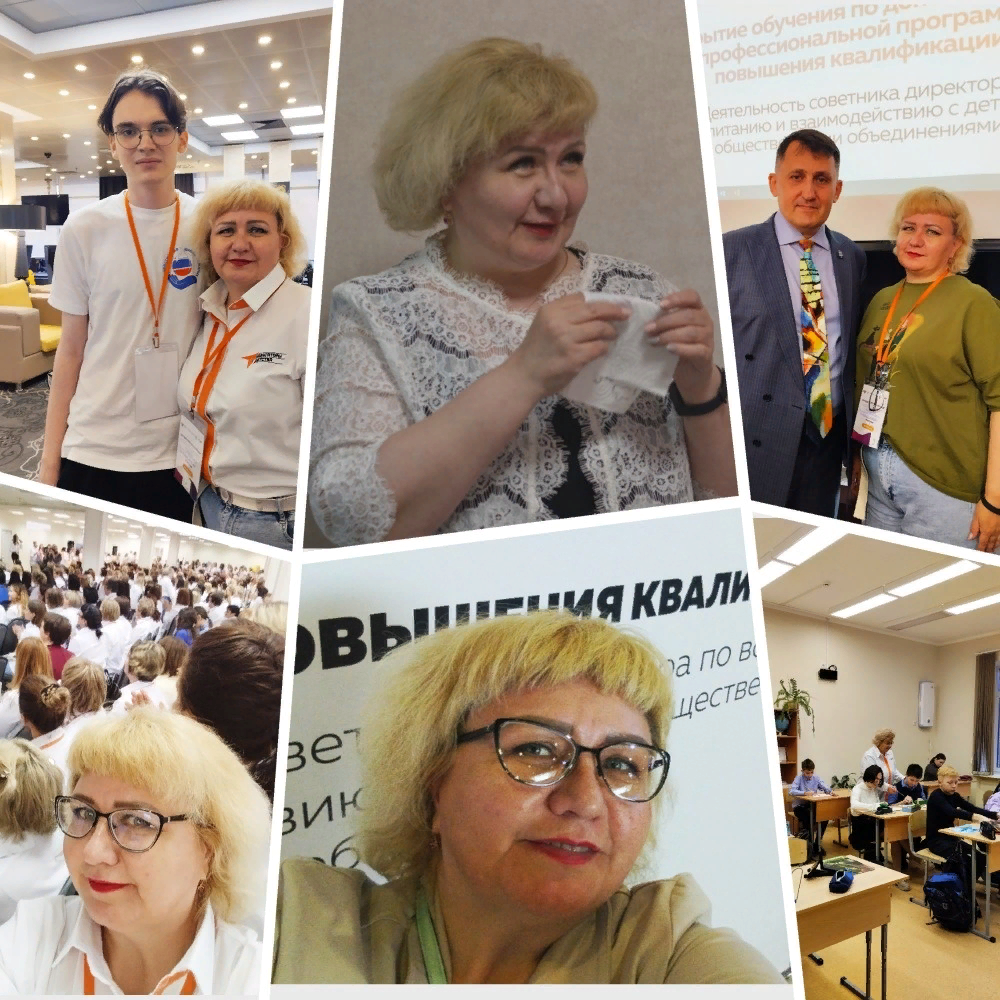 Всероссийский конкурс воспитательных практик «Воспитать человека» - 2023.
Специальная номинация «Навигаторы детства» - в «пятерке» лучших практик.
Номинант 
II-ой Всероссийской 
детской премии 
"Новая философия воспитания" 
в номинации "На одной волне"
Федюхина 
Наталья Евгеньевна
!Задачи над которым необходимо работать
Использование активных 
форм и видов
 воспитательной деятельности для повышения профессиональной компетенции классных руководителей
Подготовка и проведение совместных мастер-классов «Новая философия воспитания»  на семинарах школьного методического объединения классных руководителей
Подбор и определение эффективных методик, технологий для проведения мониторинга качества реализации
программы наставничества